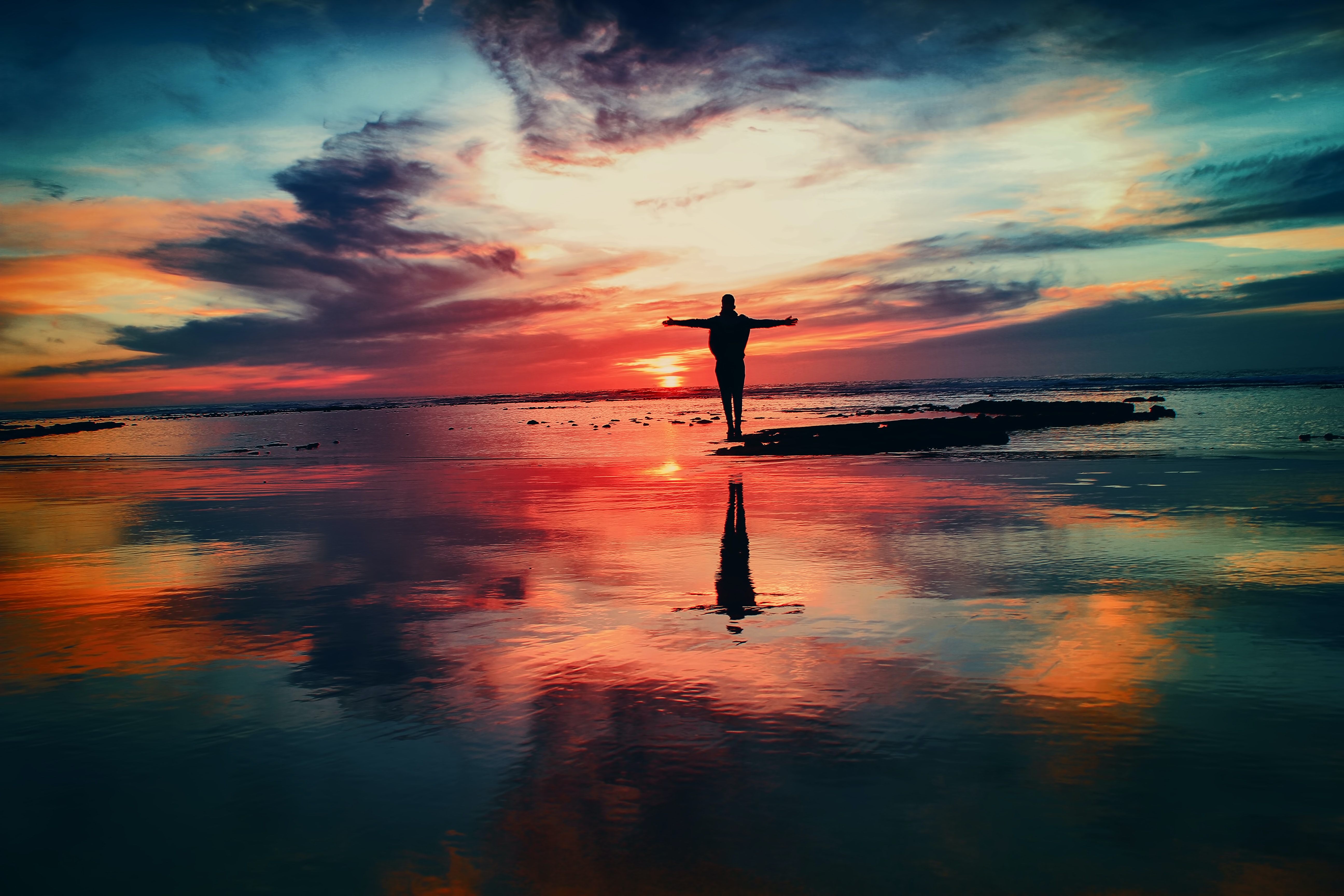 Psalms of Hope
in troubled times
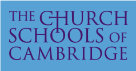 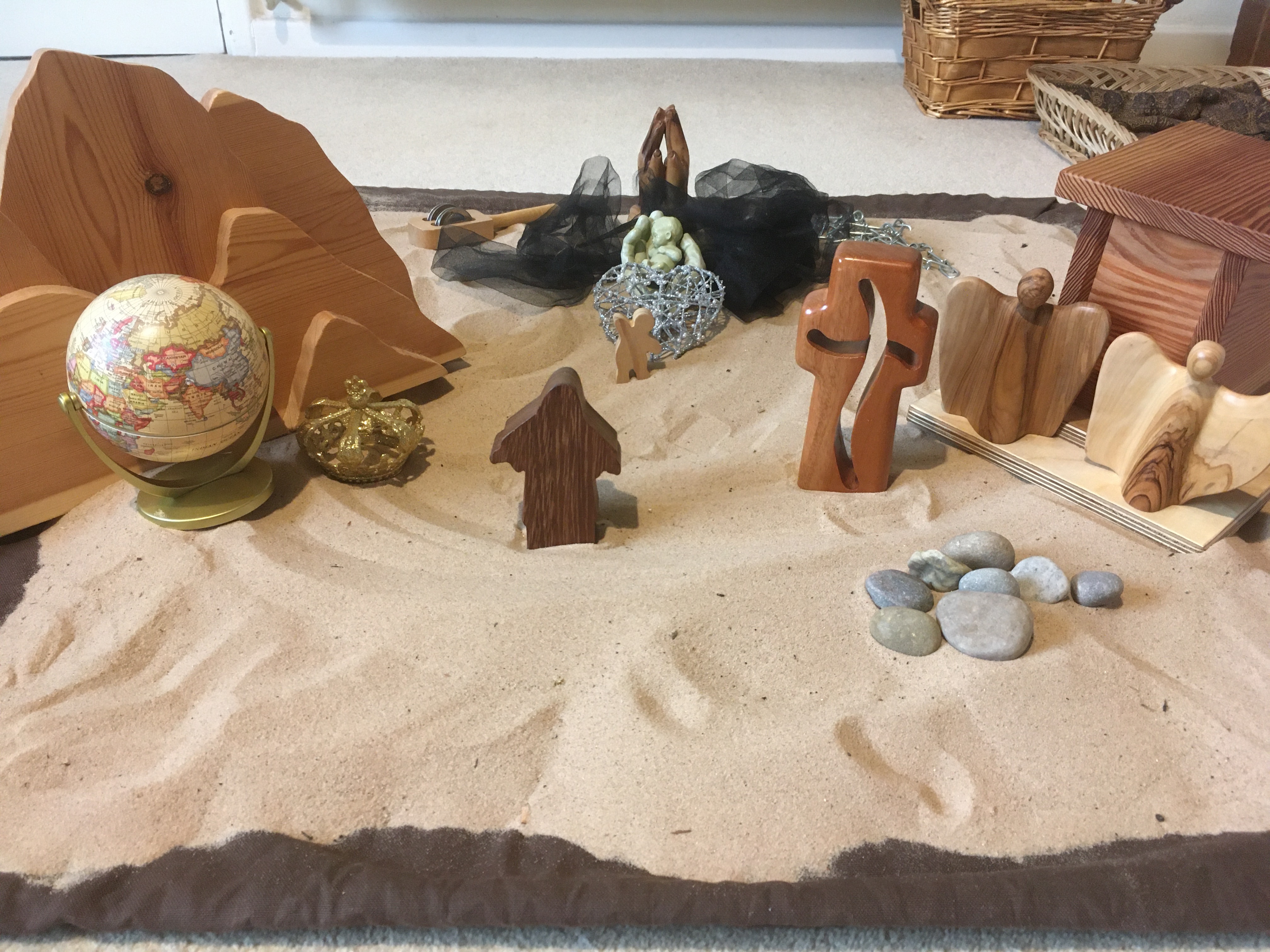 [Speaker Notes: Story 1 – hope of being comforted]
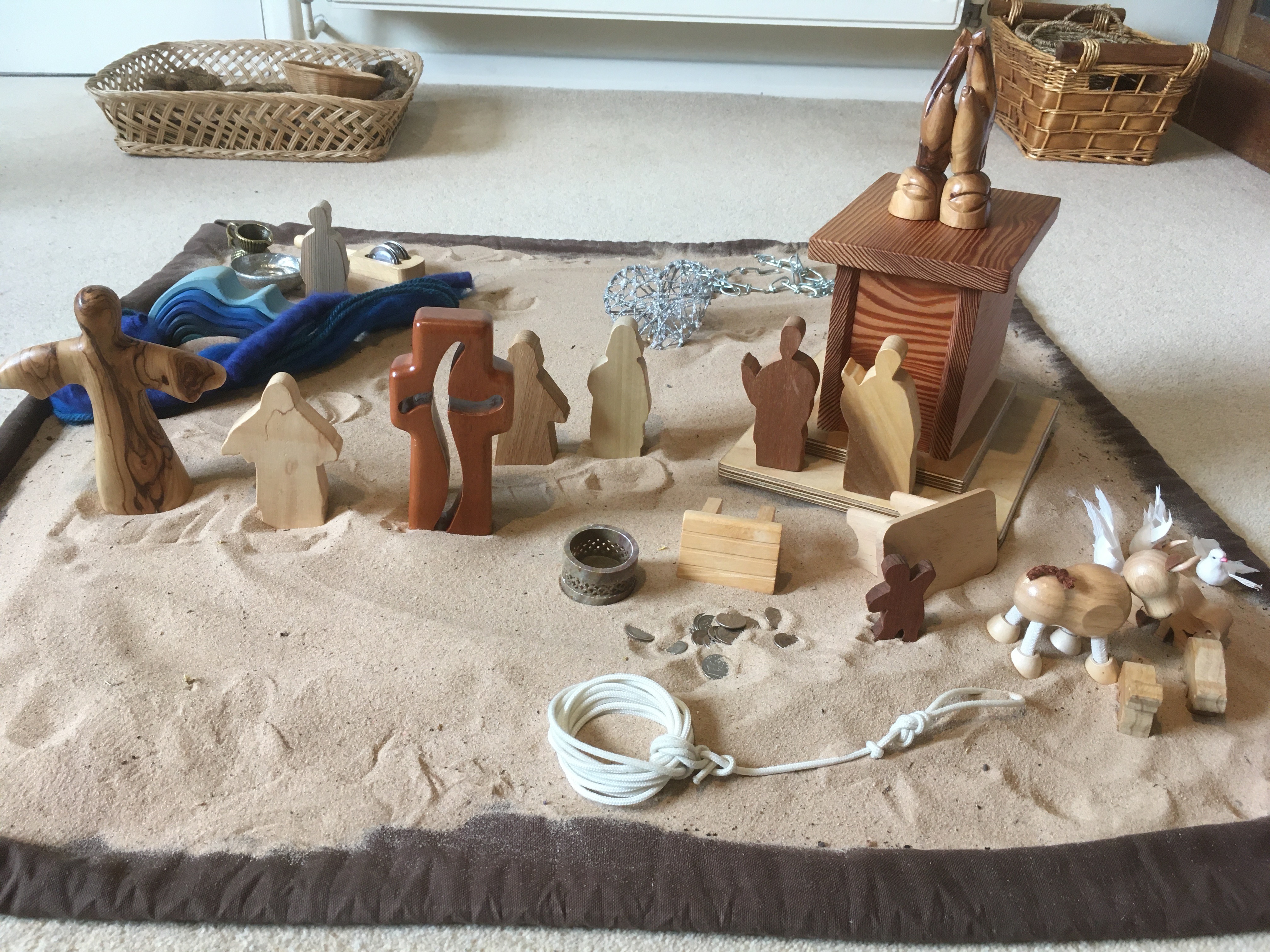 [Speaker Notes: Story 2 – ope of help and renewal]
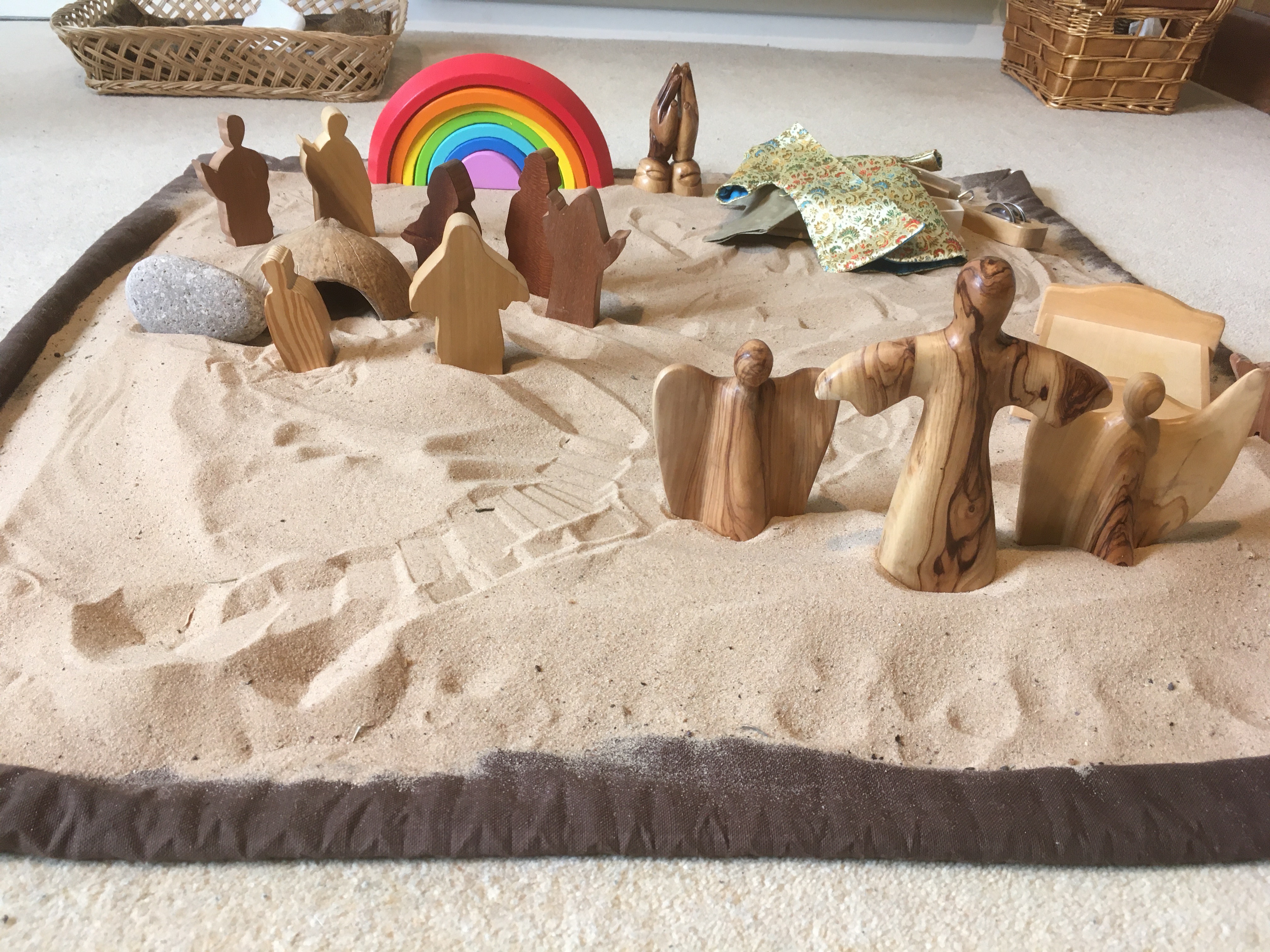 [Speaker Notes: Story 3 – hope of new life]
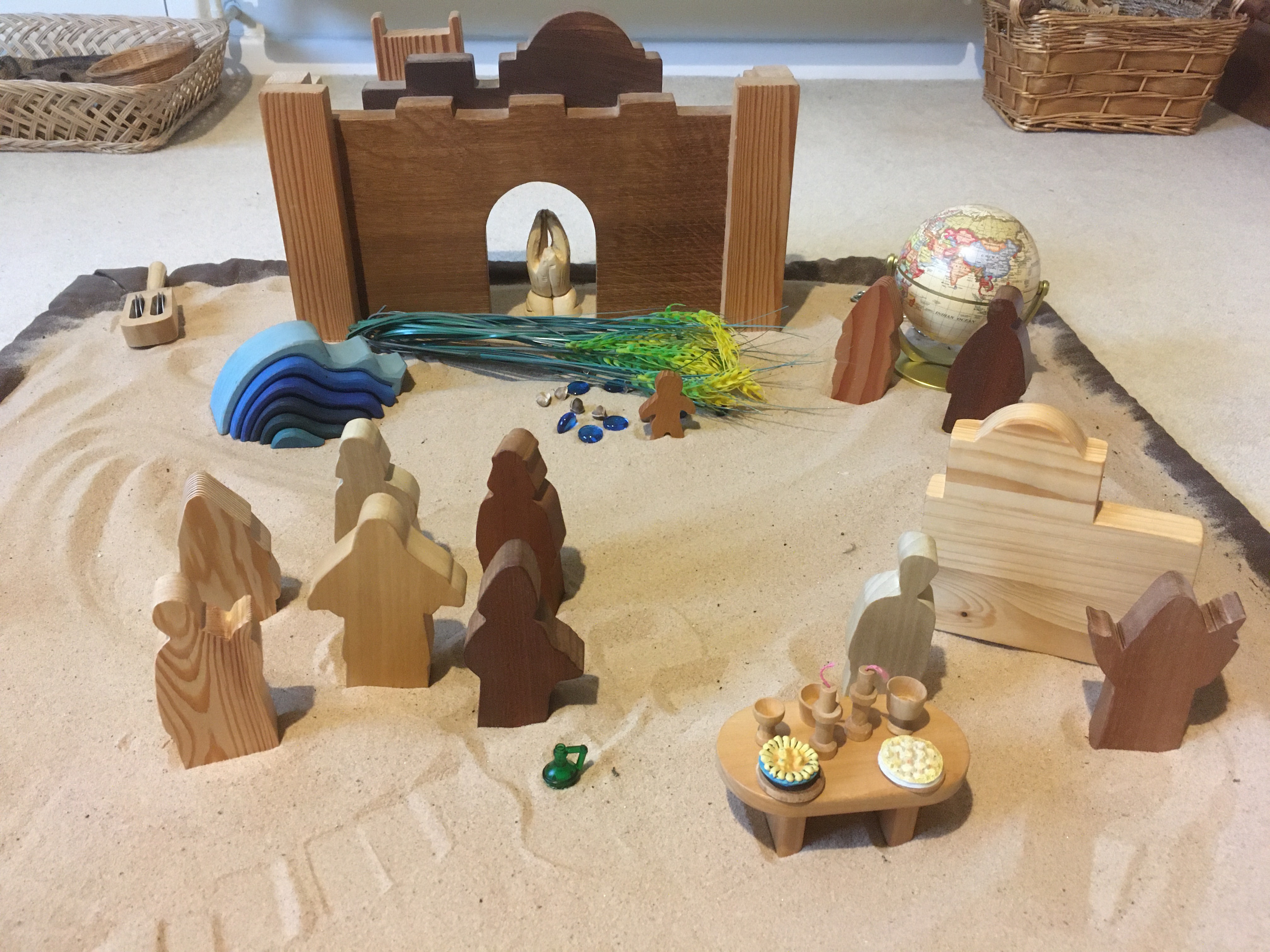 [Speaker Notes: Story 4 – hope of being able to offer comfort]
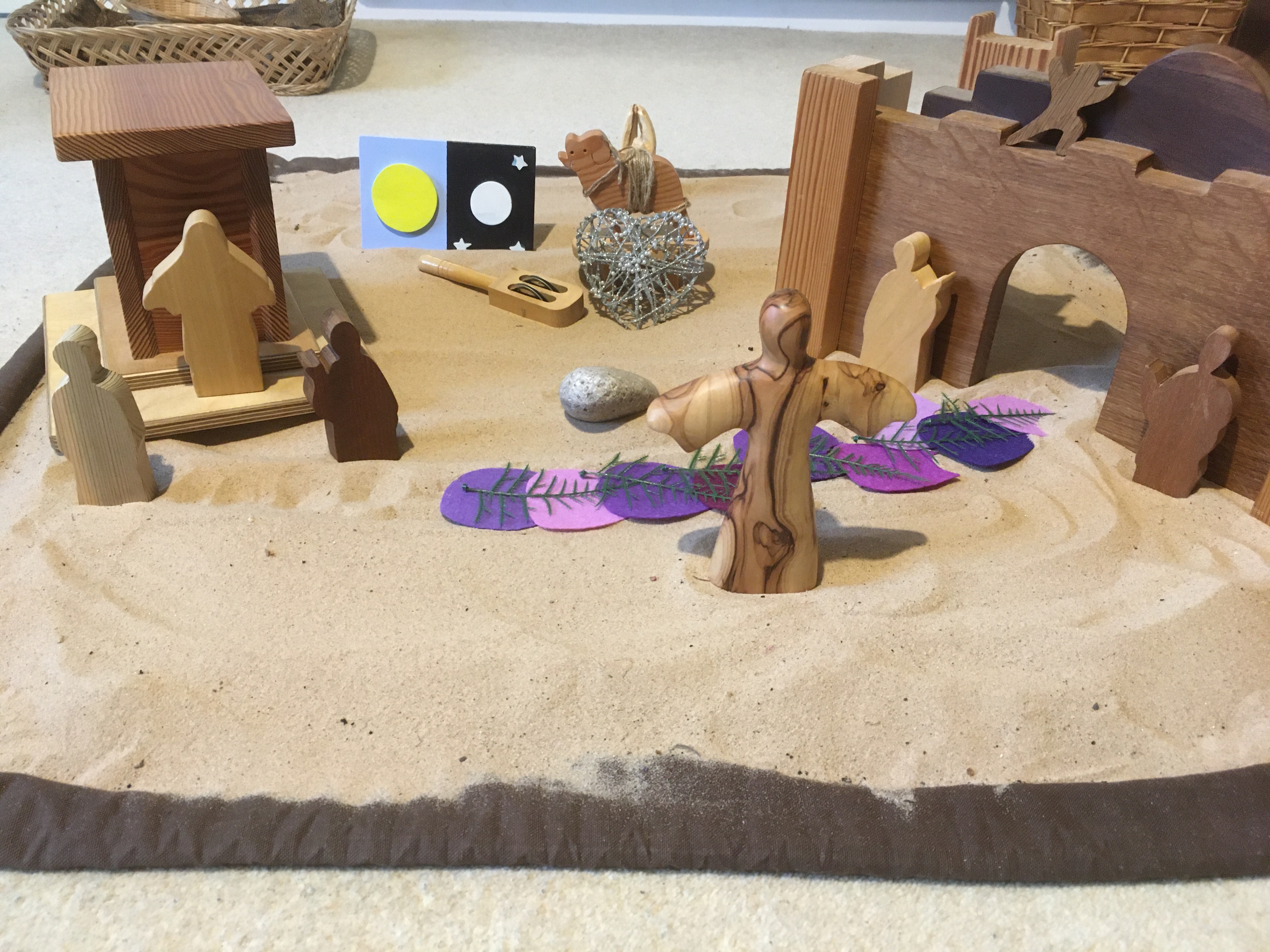 [Speaker Notes: Story 5 - hope of happier times]